むすびの里水力発電計画
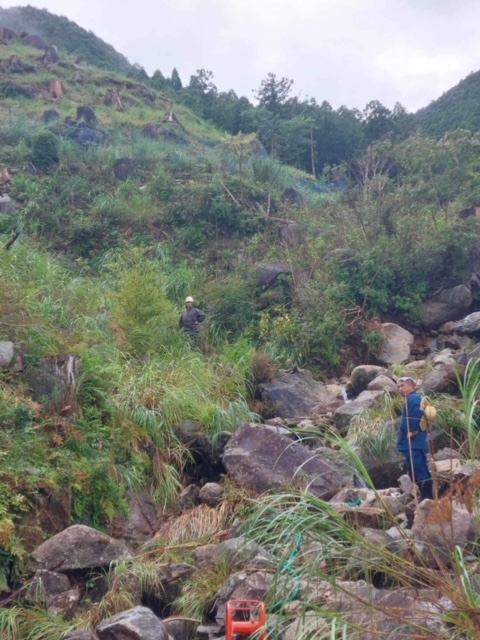 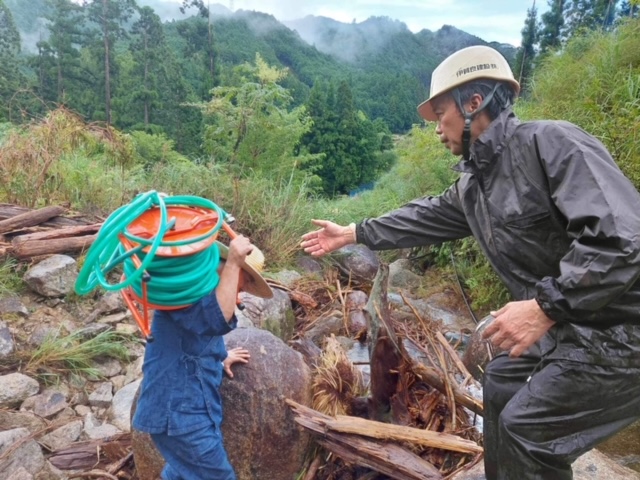 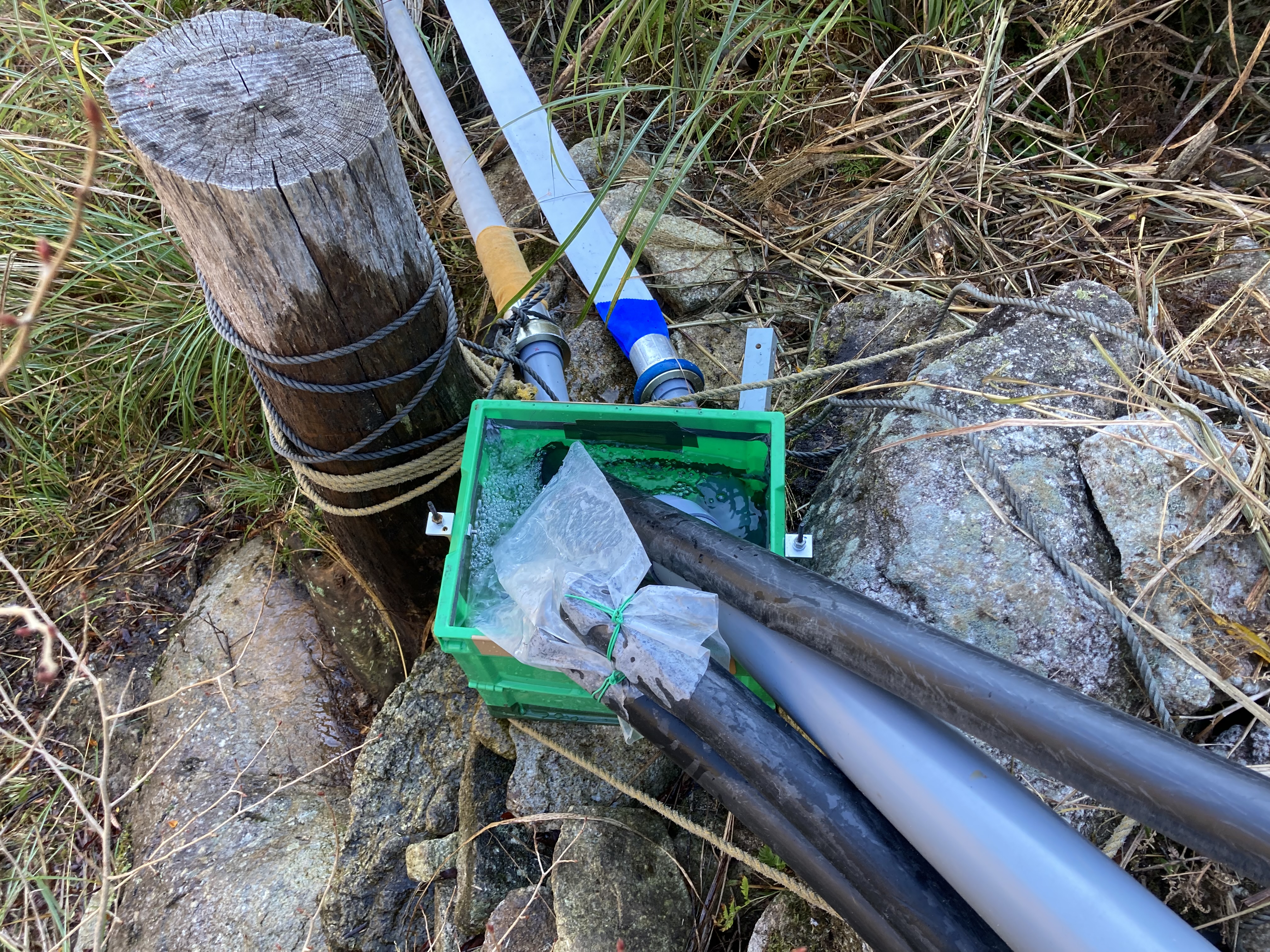 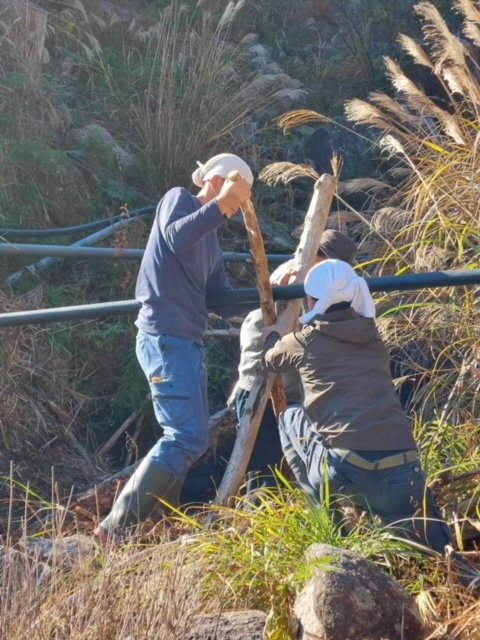 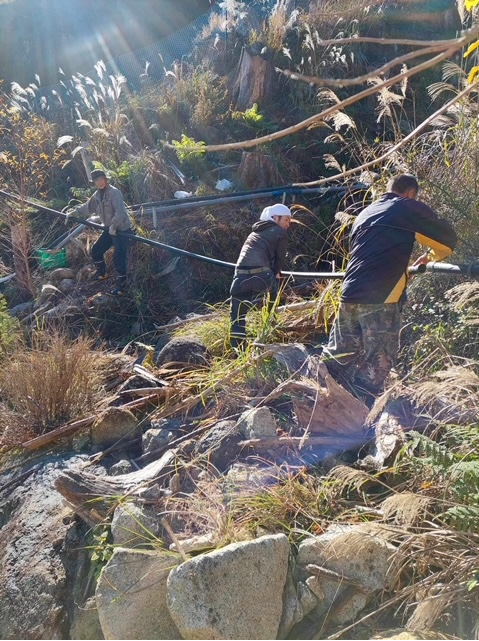 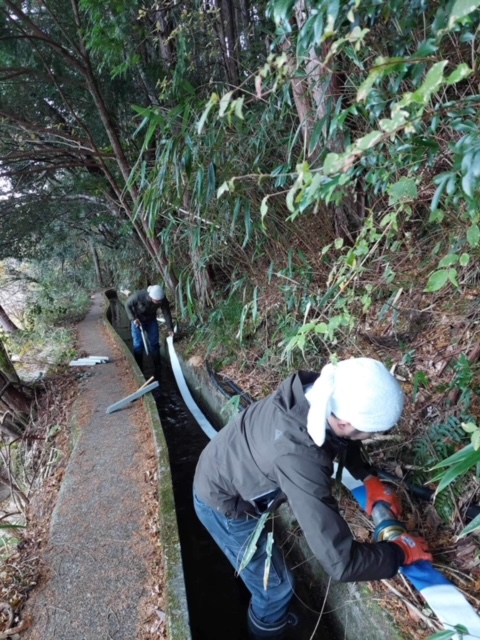 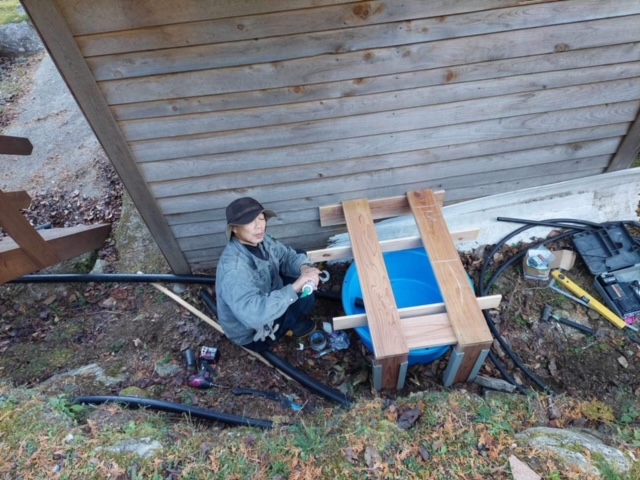 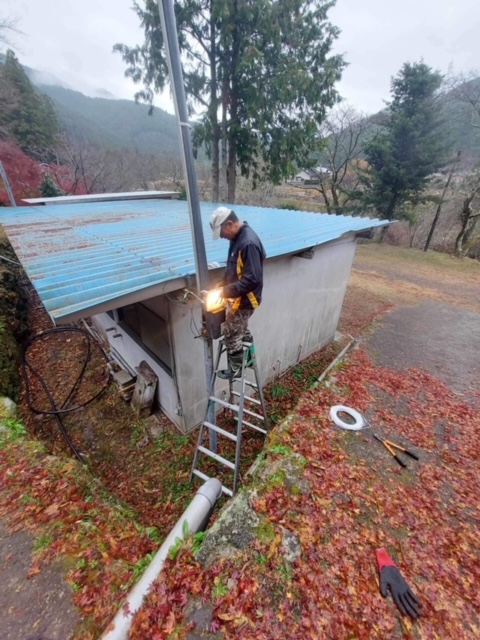 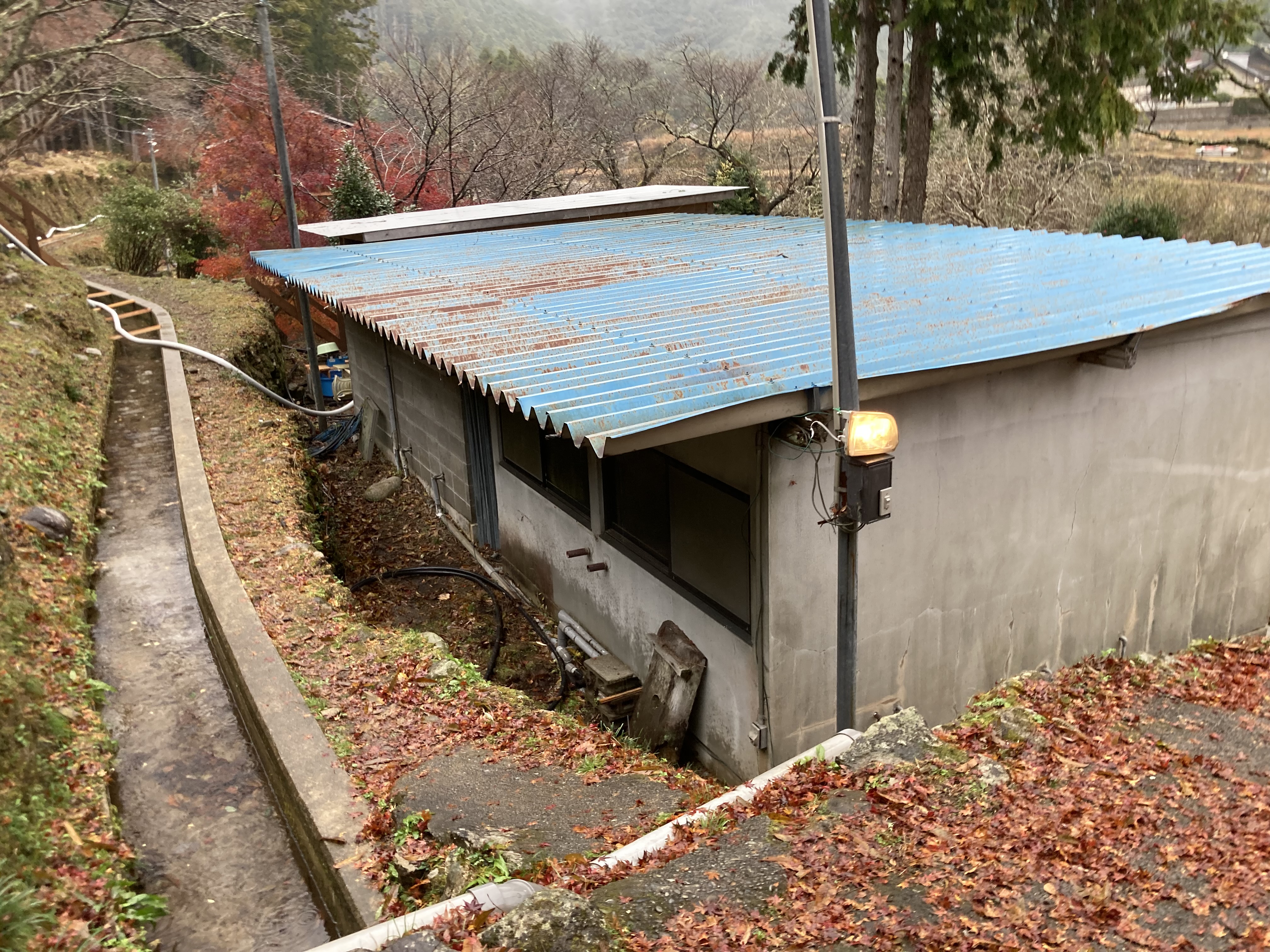